ÜRİNER İNKONTİNANS
DR.HAMZA KORKMAZ
16.11.2021
Amaç
Üriner inkontinans ve hastasının yönetimi hakkında bilgi vermek
Öğrenim hedefleri
Geçici üriner inkontinans sebeplerini sayabilmek
Kronik inkontinans sınıflamasını yapabilmek
Üriner inkontinans tedavisi hakkında bilgi sahibi olmak
Üriner inkontinanslı hastaların sevk kriterlerini sayabilmek
Üriner İnkontinans
Her türlü istemsiz idrar kaçırma durumu, üriner inkontinans olarak kabul edilmektedir.

Hem sıklığı yaygındır hem de sıklıkla atlanmaktadır. Bu nedenle üriner inkontinansı tanımak, tedavi etmek veya ilgili branşa yönlendirmek önemlidir.
Üriner İnkontinans
Üriner inkontinansın sıklığı yaşlanma ile artmaktadır bununla beraber 
   üriner inkontinans yaşlı popülasyonda sıklıkla atlanır. 

İnkontinanstan bahsetmek istemezler ve sıklıkla bunu yaşlanmanın 
   doğal bir sonucu olarak kabul ederler.

Yaşlı kadınlarda, yaşlı erkeklere göre daha sıktır.
Türkiye’de yapılan bir çalışmada;
    (65 yaş ve üstü 2000kişi)

Yaşlı popülasyonda üriner inkontinans sıklığı %44.2 saptanmıştır. 

Kadınlarda sıklık %57.1 erkeklerde ise %21.5 bulunmuştur.
Ateşkan Ü, Mas MR, Doruk H, Kutlu M. Yaşlı Türk popülasyonunda üriner inkontinans: Görülme sıklığı, muhtemel klinik tipleri ve birey açısından öneminin değerlendirilmesi. Turk J Geriatr 2000; 3: 45-50
Üriner İnkontinans Sınıflaması
Geçici üriner inkontinans
Kronik inkontinans
Sıkışma(Acil) inkontinans
Stres inkontinansı
Taşma inkontinansı
Fonksiyonel inkontinans
Mikst tip
Geçici üriner inkontinans
İnkontinansa neden olan ilaçlar
Kronik inkontinans
Sıkışma inkontinansı ve stres inkontinansı idrar depolama yetersizliğinden
Taşma inkontinansı ise idrar boşaltma yetersizliğinden kaynaklanır
Bir hastada yalnızca bir çeşit inkontinans olabileceği gibi birden fazla çeşit bir arada da olabilir (mikst - karma inkontinans)
Sıkışma (acil-urge) inkontinans
Yaşlılarda en sık görülen tiptir.
Şiddetli, ani, acil miksiyon ihtiyacı ve bunu izleyen idrar kaçağı olur.
Sıklıkla zamanında tuvalete yetişmeleri mümkün olmaz ve hastalar tuvalete doğru koştururken yahut tuvaletin yerini bulmaya çalışırken idrar kaçırırlar.
Sıkışma (acil-urge) inkontinans
En sık görülen nedeni, detrüsör instabilitesidir.(yaşla birlikte artar)
İnme, demans veya omurga yaralanmalarının sonucu olarak da görülebilir. (detrüsör hiperrefleksisi)
İnfeksiyon, mesane taşları veya tümörlerle oluşan mesane irritasyonu sonucu da acil inkontinans gelişebilir.
Sıkışma (acil-urge) inkontinans
Detrüssör instabilitesi sebebiyle oluşan sıkışma semptomlarını 
   tanımlamak için aşırı aktif mesane sendromu tanımı kullanılır.

Uluslararası İnkontinans Topluluğu AAMS’yi 
   24 saatte 8 veya daha fazla sayıda idrara çıkma ve 
   gece 2 veya daha fazla sayıda uyanma şeklinde tanımlar.
Stres inkontinansı
Kadınlarda daha sıktır.
Karın içi basınç artışı (Valsalva Manevrası) ile oluşur.
Hastalar öksürme, gülme, hapşırma veya egzersiz yapma esnasında genellikle küçük miktarlarda idrar kaçırırlar.
Stres inkontinansı
Kadınlarda, 
en sık neden pelvik taban kaslarının zayıflığı neticesinde gelişen üretra hipermobilitesi
travma, radyasyon veya cerrahi gibi nedenlerle üretral sfinkterlerin zayıflaması 
Erkeklerde,
cerrahi veya travma yolu ile sfinkter hasarı
Stres inkontinansı
Tanının stres manevrası ile aynı anda oluştuğunun ortaya konması 
   önemlidir.

Birkaç saniye sonra oluşursa stres ile tetiklenen mesane kasılmasını 
   düşündürür ve bu durum acil inkontinansa daha fazla benzer.
Taşma inkontinansı
Mesanenin ileri derecede genişlemesi sonucu oluşur. 
Sık veya sürekli idrar kaçağı, damlama tarzında veya uyarı oluşmaksızın büyük miktarlarda idrar kaçırma gibi yakınmalar vardır.
Taşma inkontinansı
Mesanenin yetersiz boşalması ya kasılma yeteneğindeki bir bozukluktan (detrüsör hipoaktivitesi) yada mesane çıkışının veya üretranın obstüriksiyonundan kaynaklanır.

Detrüsör hipoaktivitesi 
diyabet, kronik alkolizm veya disk hastalığına sekonder nörojenik mesanenin sonucu
kas gevşetici ve beta bloker ilaçların kullanımı
Obstüriksiyon nedenleri
fiziksel (prostat hipertrofisi, tümör, striktür)
nörolojik (spinal kord lezyonları, pelvik cerrahi)
farmakolojik (a-adrenerjik agonist)
Fonksiyonel inkontinans
Hasta normal bir idrar yoluna sahipken fiziksel veya bilişsel 
  bozukluklardan dolayı kendini gerekli zamanda tuvalete 
  yetiştirememesinden kaynaklanır.
Mikst inkontinans
Üriner inkontinans tiplerinin birlikteliği söz konusudur


En sık stres ve sıkışma inkontinansın birlikteliği görülür.
Tarama
Sık görülmesi ve hastalar tarafından az ifade edilmesi nedeniyle 
   özellikle nörolojik hastalığı veya diyabeti olanlar başta olmak üzere 
   65 yaş üstündeki tüm kadınlar taranmalıdır.
Öykü ve FM
Öykü 
Hastanın tıbbi öyküsü ve kullandığı ilaçlar bilgisi 
Yakınmaların süresi, ne zaman, ne sıklıkta ve ne ile birlikte olduğu
Üriner enfeksiyon varlığı, taş öyküsü (disüri,hematüri)
Gündüz-gece idrara çıkma sıklığı, 
Geçirilmiş üriner, pelvik veya spinal cerrahi girişimler sorgulanmalıdır
3 soru testi
Son 3 ay içerisinde az da olsa hiç idrar kaçırdınız mı? 

Gülme, öksürme veya hapşırma gibi                        Stres
   intraabdominal basınç artışı ile ilişkili                      inkontinans

Sıkışma hissi ile birlikte tuvalete                               Sıkışma (acil) 
   yetişip yetişmediği                                                      inkontinans
Yaşam Kalitesi ÖlçekleriUluslararası İnkontinans Sorgulama Kısa Formu
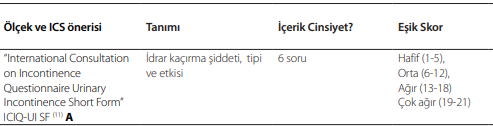 ICS:ULUSLARARASI KONTİNANS DERNEĞİ
Toplam skor 21’dir. 3. 4. ve 5. soruların toplamından oluşur.
Tedavi öncesi ve sonrası yapılan sorgulamalarda, skorlarda anlamlı düşüş tespit edilmiştir. Bu nedenle tedavi takibinde de güvenle kullanılabilmektedir.
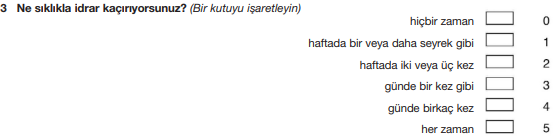 İlk 2 soru kişisel bilgileri

3. soru idrara çıkma sıklığını (0-5puan)


4. soru idrar kaçırma miktarını (0-6puan)




5. soru hastanın yaşam kalitesine olan etkisi (0-10 puan)

 
6. soru ise tanımlayıcı özellikleri sorgulamaktadır.
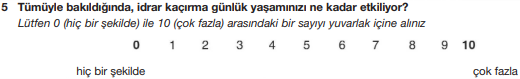 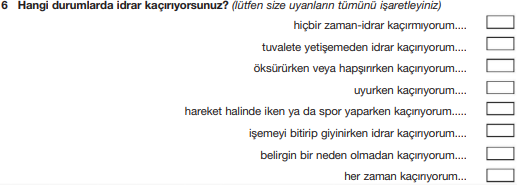 İşeme Günlüğü
İdrar kaçırma epizodları, zamanı, tahmini hacmi ve neden olan 
   faktörler kaydedilir(3gün ideal).

İnkontinansın en muhtemel tipini ortaya çıkarabilir.

İnkontinansa sebep olan faktörleri tespit edebilir.
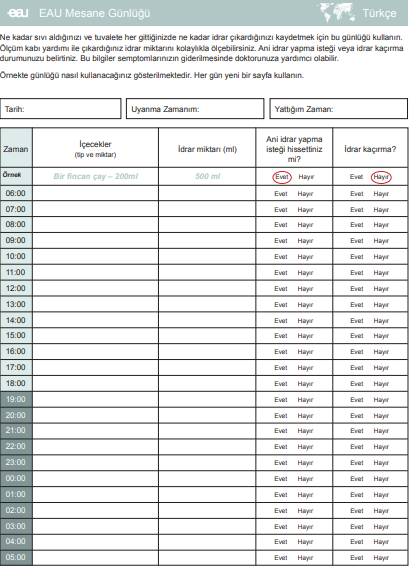 https://patients.uroweb.org/tr/mesane-gunlugu/
https://patients.uroweb.org/tr/wp-content/uploads/sites/7/2019/02/Bladder_Diary_TR.pdf
Fizik muayene
Karın muayenesi
Mesane distansiyonu (Taşma inkontinansı) 
 Genital muayene
Atrofi veya kitle işareti
Uterus prolapsusu, sistosel veya rektosel
Fizik muayene
Rektal muayene
Gayta tıkacı veya kitle
Perineal duyarlılık (sfinkter tonusunun ve nörolojik kaybın delili)
Prostat muayenesi 
Rektal tonus
Lumbosakral muayene 
Spinal kord lezyonları
Özel testler
Provokatif stres testi
   
Hasta rahatlatılır ve tercihen dik pozisyondayken kuvvetlice öksürtülür
   İdrar kaçağı öksürmeyle eş zamanlı oluşmuşsa stres inkontinans.
Öksürmeden sonra gecikmeli olarak gelişmişse refleks mesane   
   kasılmasıdır ve sıkışma inkontinansını düşündürür.
Özel testler
Postvoidal rezidü testi (PVR)
   
Kimlere yapalım?

   Üriner retansiyondan ve potansiyel obstüriksiyondan şüphelenilenler
  Şiddetli üriner belirtisi olan erkekler
  Jinekolojik veya pelvik cerrahi öyküsü olan kadınlar
  Nörolojik bozukluğu veya diyabeti olanlar
  İlk ampirik tedavileri başarısız olanlar
Özel testler
Postvoidal rezidü testi (PVR)

Mümkün olduğunca mesanenin boşaltılması söylenir ve boşaltımdan sonraki birkaç dakika içinde mesanede kalan (rezidü) idrar miktarı kateter veya USG ile ölçülür.
50ml altı normal
50-199ml arası şüpheli(Taşma inkontinansı?)
200ml üstü ise mesane boşaltımı yetersiz(Taşma inkontinansı)
PVR>50ml ise sevk edilmelidir.
Laboratuvar ve görüntüleme
TİT
    Hematüri, proteinüri, glikozüri, infeksiyon
BFT (BUN ve kreatinin)
Kan glikozu ve kalsiyum
    Poliürinin metabolik nedenlerinin (hiperkalsemi, hiperglisemi)
Renal USG 
    Obstrüksiyonlu hastalarda hidronefrozun araştırılması
Tedavi
Eğer geçici veya fonksiyonel etkenler saptanırsa, tedavide altta yatan hastalığa odaklanmak ve her türlü fonksiyonel yetersizliği düzeltmek hedeflenmelidir. 
Tedavi 4 e ayrılır 
   1.Yaşam tarzı değişiklikleri
   2.Davranışsal tedaviler
   3.Farmokolojik
   4.Cerrahi
1.Yaşam tarzı değişiklikleri
Diyet değişikliği kapsamında alkol, kafeinli ve karbonatlı içeceklerden uzak durulmalıdır. 
Herhangi bir medikal neden olmadan aşırı sıvı tüketen kişilerde sıvı alımı azaltılmalıdır. Sıvı alımı mümkünse sık sık ve az miktarlarda olmalıdır. Noktürisi olanlar sıvı alımını yatmadan birkaç saat önce kesmelidir.
Obez kişilerin kilo vermesi
Sigaranın bırakılması
2.Davranışsal tedaviler
Pelvik Taban Kaslarının Egzersizleri (Kegel Egzersizleri)
Amaç periüretral ve perivajinal kasları güçlendirmek 
En çok stres inkontinansın tedavisinde faydalı olmakla birlikte sıkışma ve mikst inkontinansta da faydalıdır. 
Başlangıçta hastalara üretradan idrar akışını durdurmaya çalışıyormuş gibi genital bölge kaslarını kasmaları söylenir ve böylece bu kasların farkına varmaları sağlanır. 
Bunu yaparken sadece pelvisin ön tarafındaki kasları kasmalı, karın, pelvik veya uyluk kaslarını kasmamalıdır.
Pelvik Taban Kaslarının Egzersizleri (Kegel Egzersizleri)
En az 6 hafta

Günde üç kez, her seferde üç set

Her sette egzersiz 8-12 defa yapılmalı ve her kasılma 8-10 saniye sürdürülmelidir.
Mesane Eğitimi
İşeme günlüğü verilerek işeme aralığı saptanır

İnkontinans sıklığından daha kısa aralıklarla idrara çıkması istenir

Sıkışma hissi gelirse derin nefes almayı, mental rahatlama tekniklerini veya hızlı hızlı Kegel egzersizi yapması önerilir

Başladığı işeme aralığında 24 saat idrar kaçırmaz ise aralık 15 dakika artırılır ve başarılı oldukça, günde 3-4 saatte bir işemeye kadar hedef aralığı artılır.
Kognitif ve fonksiyonel bozukluğu olanlar için bakıcı şarttır.
3.Farmakolojik tedavi
SIKIŞMA(ACİL) İNKONTİNANS
   Antimuskarinik İlaçlar ve Beta Agonistler olmak üzere 2 grup

   Antimuskarinik İlaçlar

Oksibütinin 5 mg günde 2-3

Oksibütinin Transdermal Yama (3.9 mg) 
    Haftada iki kez
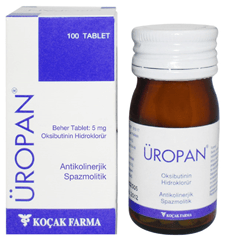 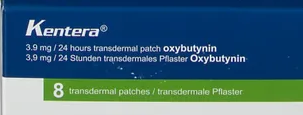 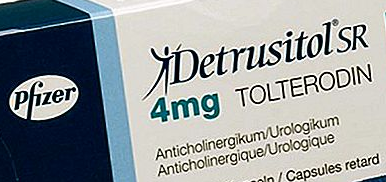 Tolterodin 2-4 mg 1x1


Darifenasin 7.5-15 mg 1x1


Solifenasin 5-10 mg 1x1


Fesoterodin 4-8 mg 1x1


Trospiyum 30 mg 2x1
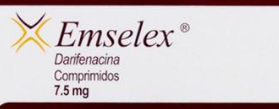 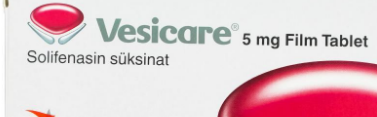 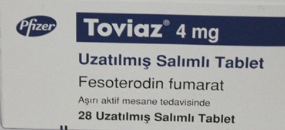 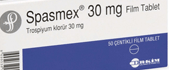 Oral oksibütinin dışındakilerin reçete edilmesi durumu
   
   SUT a göre reçeteye 
   oral oksibütinine yanıt alınamadığı ya da tolere edilemediği   
   ifadesinin eklenmesi gerekir.
Antimuskarinikler
Gastrik retansiyon, üriner retansiyon, miyastenia gravis, taşiaritmiler, tedavi olmamış dar açılı glokomda kontrendikedirler.
Yan etkileri kognitif fonksiyon bozukluğu, ağız kuruluğu, kabızlık, bulanık görme, taşikardi ve üriner retansiyondur.
Üriner inkontinansda kötüleşme, idrar yapmada zorluk olursa üriner retansiyondan şüphelenilmelidir.
Beta Agonistler

Mirabegron, antikolinerjik ilaçlara kontrendikasyonu olan, yan etkilerden dolayı kullanamayan veya antikolinerjiklerden fayda görmeyen hastalarda sıkışma tipi üriner inkontinans için kullanılabilir.
Başlangıç dozu 25 mg/gün tek doz şeklindedir, sonra gerekirse 50 mg/gün tek doza çıkılabilir.
Hipertansiyonu olan kişilerde mirabegron başlandıktan sonra kan basıncı takibi yapılmalıdır.
Kontrendikasyonu kontrolsüz hipertansiyondur.
   (SKB>180mmHg ve/veya DKB>110mmHg)
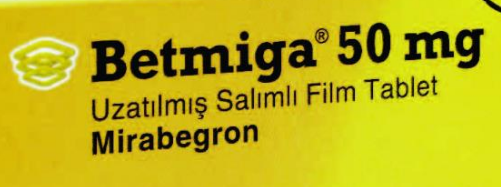 Stres İnkontinansı
    Şu anda stres inkontinansı için FDA onaylı farmakolojik tedavi yoktur ve stres      
    inkontinansın sistemik farmakolojik tedavisi genellikle önerilmemektedir.
Alfa-agonist (psödöefedrin) artık önerilmemekte.
Oral östrojen tedavisi önerilmemekte(topikal östrojen?)
Duloksetin, Avrupa'da stres inkontinans için onaylanmıştır.
   (2x20mg başlanır 15gün sonra 2x40mg a çıkılır 6hafta denenir)
Taşma inkontinansı
Mesane çıkışı obstrüksiyonu ile ilişkili taşma inkontinansında primer tedavi obstrüksiyonun giderilmesi olduğundan genellikle ilaç tedavisi verilmez.
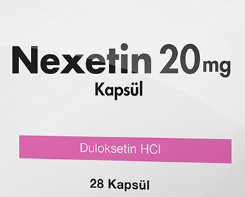 [Speaker Notes: Stres inkontinansı da olan hastalarda depresyon tedavisi için makul bir seçim olabilir.]
4.Cerrahi tedavi
Anatomik anomalilerden kaynaklanan inkontinansta (sistosel, prolapsus vb.)
Mesane çıkış obtrüksiyonunda 
Stres veya primer bileşeni stres olan mikst tip inkontinansta (periüretral hacim yapıcı ajanlar, transvajinal sıvılar, retropubik sıvıların enjeksiyonu, askılar ve sfinkter protezler)
Bezler, Giysiler
Primer tedavi olarak önerilmezler.
İnkontinansı seyrek ve kestirilebilir olanlarda, kişi ilaçların yan etkilerini kaldıramıyorsa, cerrahi tedavi uygun değilse yararlı olabilir. 
Pet ve özel giysilerin amacı kaçan idrarı toplamak ve cilde dokunmasını engellemektir.
Kateterizasyon
Genel kural olarak üretral kateterizasyondan kaçınılması gerekse de, taşma inkontinansı olan ve diğer yöntemlerle düzeltilemeyen bazı olgularda kullanılması gerekir. 
Üretra içine takılan kateterler, terminal dönem hastaların konforunu arttırmak, dekübit ülserlerinin infekte olmasına engel olmak ve ameliyat olamayacak obstrüksiyonlu hastalara yardımcı olmak gibi durumlarda kullanılmalıdır.
Birinci Basamakta Tedaviye ve Sevk
Komplike olmamış sıkışma, stres veya bu iki tipin birleşimiyle oluşan 
   mikst tip inkontinans tedavisi aile hekimi tarafından başlatılabilir.
Sevk kriterleri
Taşma inkontinansı 
İnkontinansın tipi veya nedeninin kesinleştirilemediği durumlar 
Tekrarlayan semptomatik idrar yolu enfeksiyonu ile ilişkili inkontinans
Enfeksiyonsuz hematüri
Daha önceden pelvik cerrahi veya radyasyon tedavisi öyküsü
Sevk kriterleri
Belirgin pelvik prolapsus
Prostat kanseri şüphesi
Semptomlarla fizik muayene bulguları arasında uyumsuzluk 
Ön tanıya dayanarak yapılan tedaviden beklenen yanıtın alınamaması
Kanıta Dayalı Kılavuz Özeti
2014 yılında Amerikan Doktorlar Derneği, kadınlarda idrar 
   kaçırma tedavisi için kanıta dayalı klinik kılavuzlar yayınladı.

Pelvik taban kas egzersizi, stres inkontinans için birinci basamak 
    tedavidir.
Sıkışma inkontinans için mesane eğitimi önerilir. 
Karma inkontinans için mesane eğitimi ile birlikte pelvik taban 
    kas egzersizi önerilir.
Kanıta Dayalı Kılavuz Özeti
Stres inkontinans için sistemik farmakolojik tedavi 
   önerilmemektedir.
Sıkışma inkontinans için mesane eğitimi başarısız olursa
   farmakolojik tedavi önerilir. 
Üriner inkontinansı olan obez kadınlara kilo verme ve egzersiz önerilir.
Kaynaklar
Current Aile Hekimliği Tanı ve Tedavi(2015,2020) 
Türk Üroloji Derneği - Üriner İnkontinans Tanı ve Tedavi(2015)